Bullying

P.S. 85Q
Irene Garoutsos
‹#›
6 Steps of the Public Policy Analyst

         1. Define the Problem
             2. Gather Evidence
             3. Identify the Causes
4. Evaluate an Existing Policy
       5. Develop Solutions
      6. Select the Best Solutions
‹#›
Step 1: Define the Problem 

Bullying in Schools
‹#›
What is Bullying?
What is bullying?
bul·ly

[ˈbo͝olē]

VERB
bullying (present participle)
seek to harm, intimidate, or coerce (someone perceived as vulnerable)
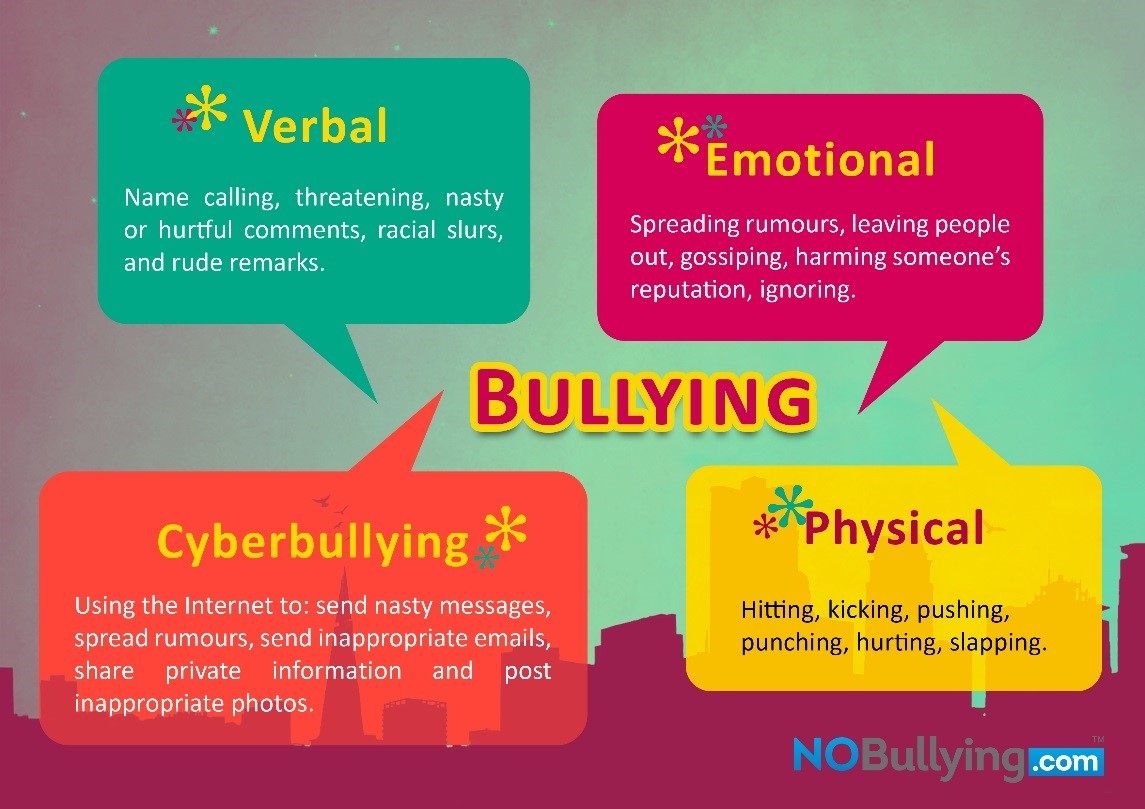 ‹#›
[Speaker Notes: https://www.stopbullying.gov]
What is Bullying?

https://www.youtube.com/watch?v=KQZ9hDDz704
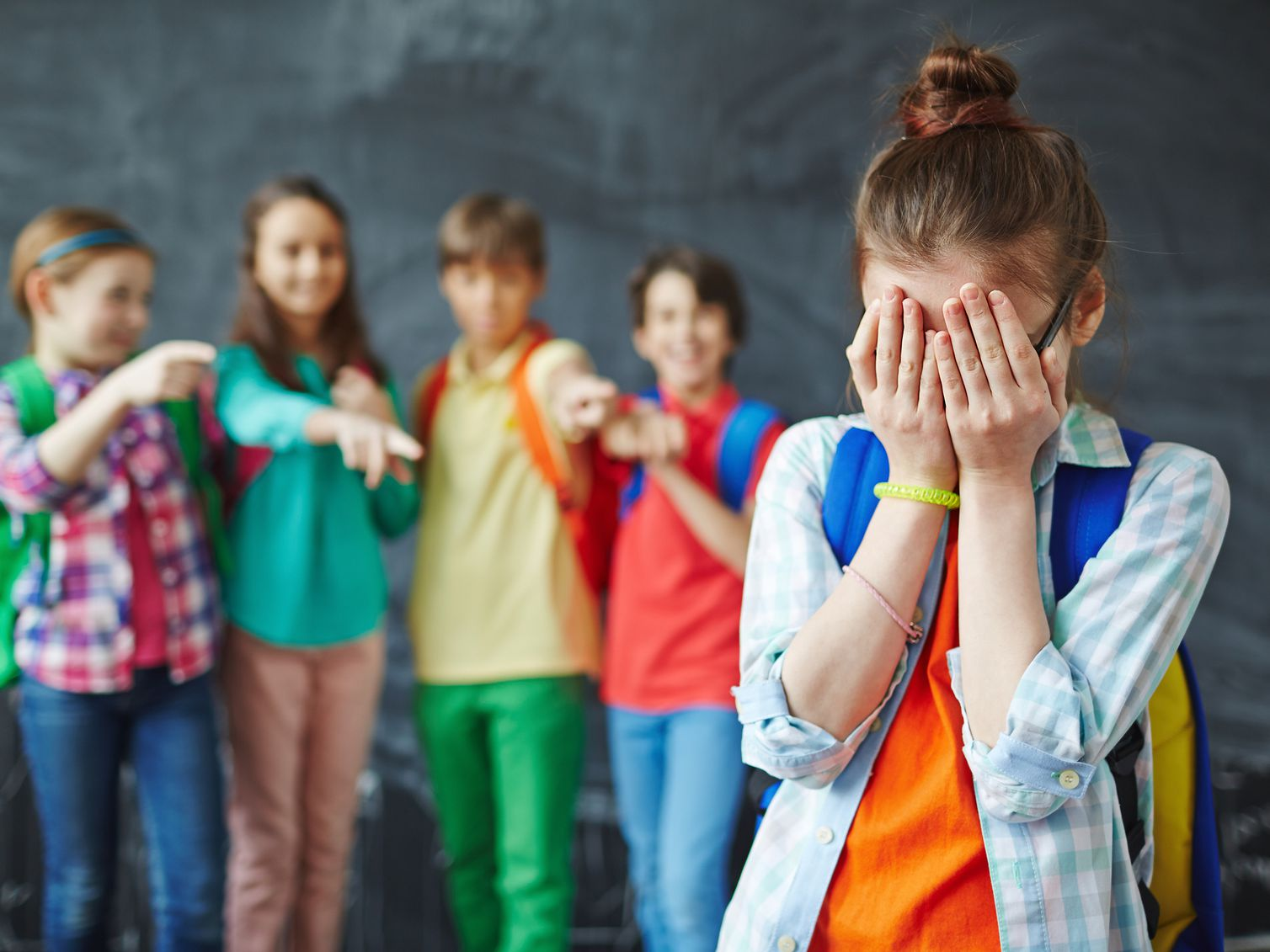 ‹#›
[Speaker Notes: https://www.stopbullying.gov]
Step 2: Gather Evidence
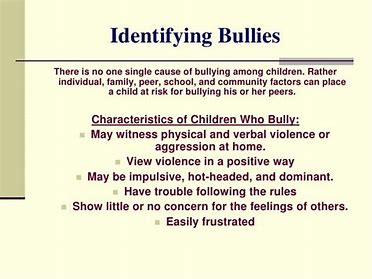 Talk to all parties involved. Ask each party for details about the bullying and record the information in as much detail as possible.
Inform Parents/Guardians
Collect any tangible evidence of the bullying. Screenshot messages and emails, record audio messages, and take videos and photographs of any visible injuries.
Save all records from  nurse,school based support team medical treatment or therapy for the bullying of child
Follow school/district  protocol about bullying
‹#›
[Speaker Notes: https://www.stopbullying.gov]
Step 3: Identify the Causes/Effects
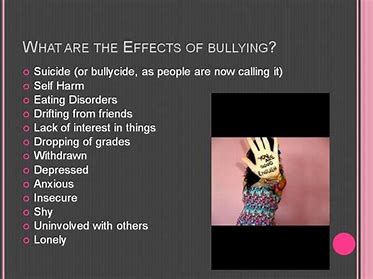 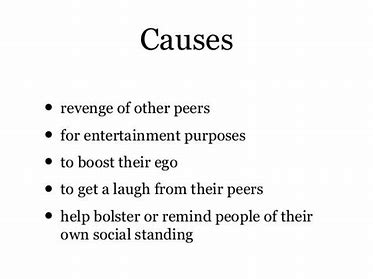 ‹#›
Step 4: Evaluate Existing Policy
.
NYC DOE Discipline Code
Please click above to be directed to the NYC DOE Discipline Code page where the Citywide Behavioral Expectations can be found in multiple languages.
 
The Discipline Code is also known as the Citywide Behavioral Expectations to Support Student Learning. It:
Is age-specific with one set for grades K-5 and another for grades 6-12.
Explains the standards for behavior in the New York City public schools.
Describes supports, interventions, and disciplinary responses that schools can use when students demonstrate unwelcome behavior.
Explains how you can appeal decisions.
Includes the K-12 Student Bill of Rights and Responsibilities.
Bullying pgs. 18-20
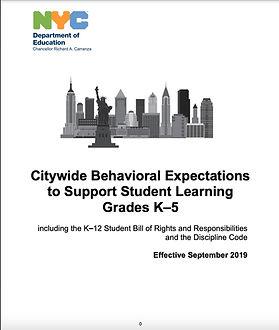 ‹#›
Step 4: Evaluate Existing Policy
Integral to preventing student-to-student bullying and/or bias-based behavior is effective social emotional learning that helps students develop core competencies. 

Clarifying schoolwide rules that prohibit bullying and discrimination and discouraging bystander behavior (on-looking) are vitally important to helping students play a pivotal role in bullying prevention.

Each school is expected to promote a nurturing school culture that promotes positive interpersonal and intergroup relations and respect for diversity among students and between students and staff.
‹#›
Step 5: Developing Solutions
To assist the school community in addressing bullying and bias-based behavior, the NYCDOE Respect for All (RFA) Library (https://www.schools.nyc.gov/school-life/policies-for-all/respect-for-all) offers many kinds of resources for parents, students, school staff, and school leaders.

-Social Emotional Mood Meter check in throughout the day
-Squared Box Breathing
-Yoga
-Sanford and Harmony/Kavu
Training and supporting all school staff on social  emotional and bullying  workshops by providing yearly professional development.
Creating anti bullying committee to raise awareness with staff  and students( i.e. posters, school assembly)
‹#›
Step 6: Select the Best Solution
Use A Multifaceted Approach
Add Character Education to the Curriculum
Implement Peer-Support Strategies
Teach Everyone to Watch for Warning Signs
Involve  the Community
‹#›
Which one is the best one?

Creating an anti bullying committee with school staff and students to help promote the awareness of bullying
Bullying Lesson Plan
Irene Garoutsos
P.S.85Q

Bullying Kindergarten - Grades K,1, 2
Teaching Point:  Students will recognize the characteristics of a buddy and a bully. 
Students will understand how to respond to a bully.

Next Generation Standards:
KR1: Develop and answer questions about a text. 1
KR4: Identify specific words that express feelings and senses. 
R1: Develop and answer questions about key ideas and details in a text. 
1R4: Identify specific words that express feelings and senses
2R1: Develop and answer questions to demonstrate an understanding of key ideas and details in a text.
2R4: Explain how words and phrases in a text suggest  feelings and appeal to the senses.
‹#›
Materials:
BenQ Board
Read Aloud Book(i.e. Chrysanthemum, Stand Tall Molly Lou Melon, The Recess Queen, or Enemy Pie). 
Circle Map
Double Bubble Map
Situation Cards
Characteristics of a Buddy or Bully
Pencils/Markers/Crayons
Drawing Paper

Vocabulary:
Bully
Buddy
Verbal
Emotional
Cyberbullying
Physica
‹#›
Introduction/Building Background Start the lesson with  a class discussion about the meaning of a bully and chart responses on a Circle Map. 
i.e . Bullying is when someone hurts another person with their words or actions, and they do it over and over to the same person just to be mean.

Next - read aloud on the topic of bullying (i.e. Chrysanthemum, Stand Tall Molly Lou Melon, The Recess Queen, or Enemy Pie). 
 

Model: Create a double bubble map with the topics of buddy and bully. Have students compare and contrast characteristics .

Differentiation:
Group 1  Give each student the “Characteristics of a Buddy or Bully” worksheet. Have them cut and paste the pictures into the correct columns. 

Group 2 • Divide students into small  groups(2-4). Give each group the Situation Cards. Give them time to read and discuss the situation cards. Students Draw pictures or Act it Out
‹#›
Time Permitting: Teacher/Peer/Whole Group Talk
 Have a discussion on how you respond to a bully. 
How you respond to a bully is very important
 Having a plan in case you are ever faced with a bully is very important.
 Teach students the 4 rules of a Safety Plan for Bullying 

		


Exit Slip: Students view Edpuzzle and answer the multiple choice question on slates
or open ended questions students record their answer on chart paper
.
‹#›
‹#›